Energy vs Luminosity: Lepton Colliders
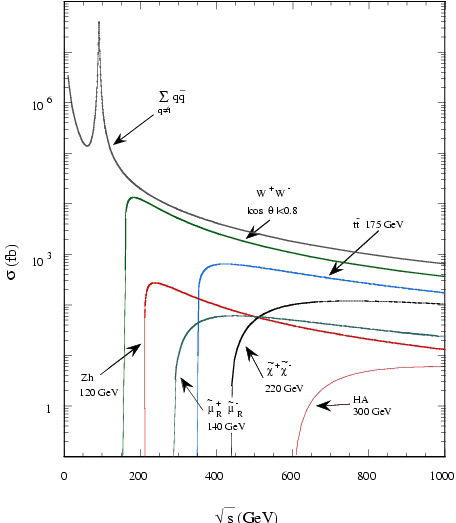 Cross sections vs energy
for e+e- collider
Point-like particles
Radius ~ Wavelength = h/Ebeam
Cross sections ~(radius)2 = ~1/Ebeam2
Cross sections are going down as 1/Ebeam2
Need higher luminosity to produce reasonable number of collisions at higher energies
Example
ZH cross section is ~0.3 pb at 250 GeV 
At luminosity 1034cm-2sec-1 it corresponds to one ZH event every 5 minutes or ~100k events per year of running
High luminosity is critical!
Denisov Future Colliders
1
Energy vs Luminosity: Hadron Colliders
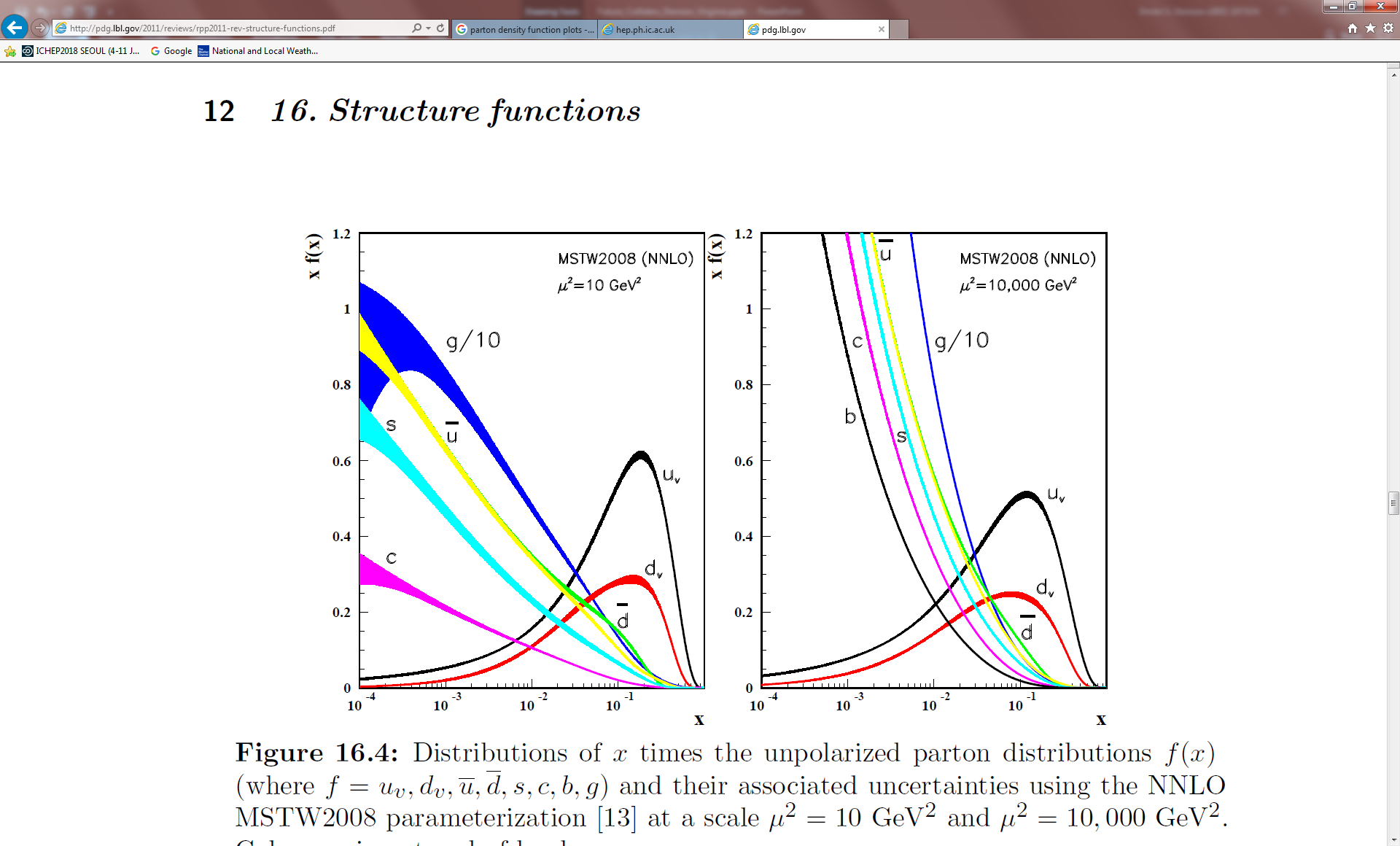 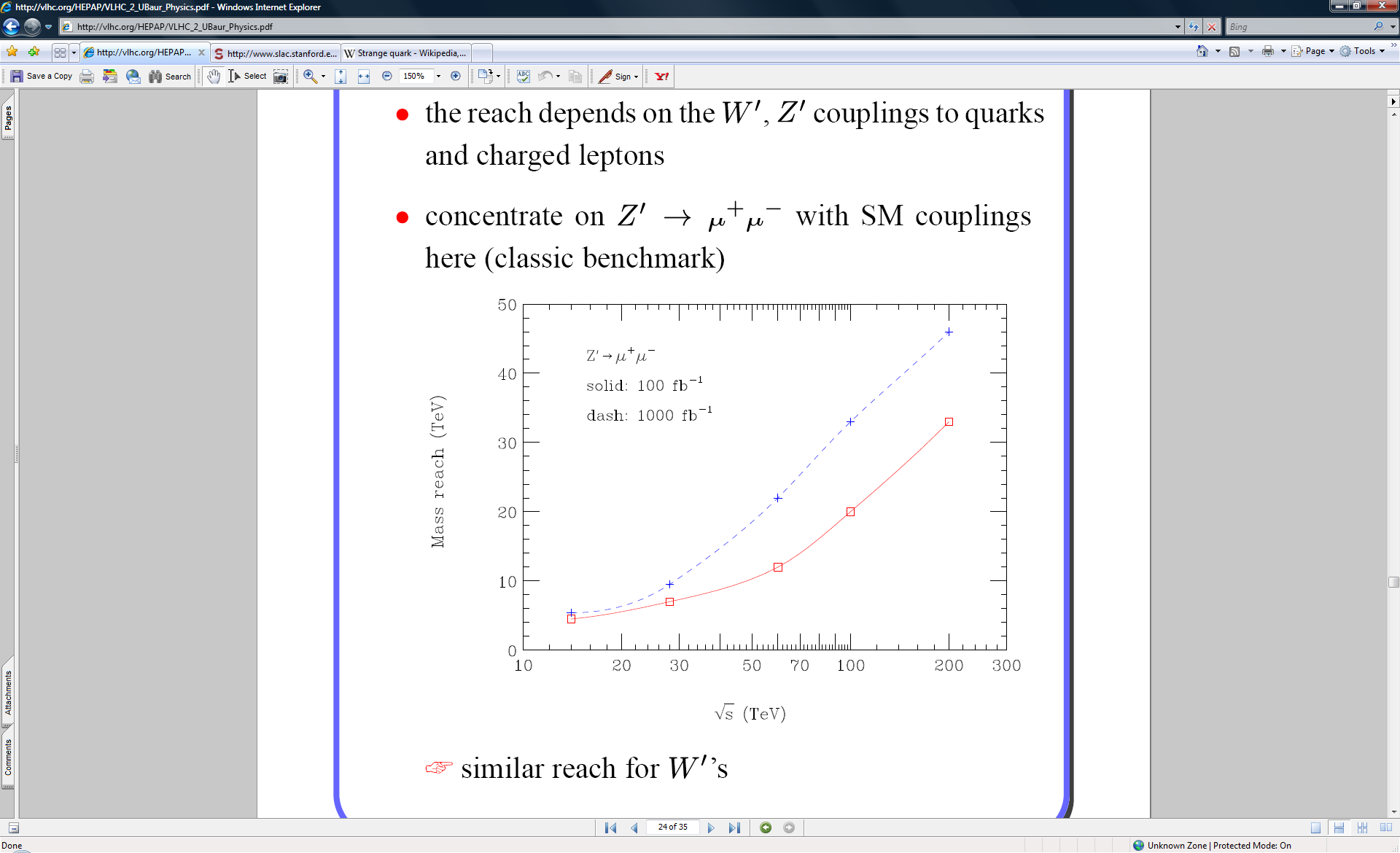 10-4
More complex case as hadrons are not point like particles
Parton density functions have sharp rise at low x providing more opportunities to create heavy particles when beam energy increases
Heavy objects cross sections are raising faster vs soft backgrounds providing better S/B at high energies
With reasonable luminosity mass reach for direct searches is ~1/2 of the full collider energy
No simple rule that luminosity has to increase as (Ebeam)2 as for the lepton colliders
Each specific physics scenario has to be studied to define required luminosity vs energy
“Energy is better vs luminosity” - Snowmass rule
2
Denisov Future Colliders